A Network Biology Approach to Cancer: Cancer Disruption Networks and Dysregulated Subnetwork Markers
Lucas Lochovsky
Gerstein Lab, Yale
Sept 14, 2011
[Speaker Notes: Good afternoon, and welcome to my group meeting presentation on my qualifying research, which covers a network biology approach to cancer involving two new ideas: cancer disruption networks, and dysregulated subnetwork markers.]
Outline
Introduction and Previous Work
Cancer Disruption Networks (CDNs)
Dysregulated Subnetwork Markers (DSMs)
Use CDNs and DSMs for the Following Research Aims
Prioritize genes for investigation as targets for cancer therapy
Characterize the similarities and differences of DSMs derived from multiple cancer types
Determine the effectiveness of DSMs for accurately predicting the prognosis of cancer patients
Find which transcription factors (TFs) may exert a cooperative influence on DSM genes’ expression
Development of Computational Research Tools
Future Work
Summary of Contributions
1
[Speaker Notes: Here is an outline of the material I will present. I will start by reviewing relevant background material and previous work. Then I will describe in detail the two new networks structures. I plan to use these structures to pursue four specific research aims. For each of these research aims, I will describe the goals I would like to achieve, and the methods by which I plan to achieve them. Following this, I will describe the development of computational research tools derived from the research work of the previous sections, to facilitate future research and development on these ideas. I will conclude by describing future directions for this research, and summarizing the main contributions of this research.]
Outline
Introduction and Previous Work
Cancer Disruption Networks (CDNs)
Dysregulated Subnetwork Markers (DSMs)
Use CDNs and DSMs for the Following Research Aims
Prioritize genes for investigation as targets for cancer therapy
Characterize the similarities and differences of DSMs derived from multiple cancer types
Determine the effectiveness of DSMs for accurately predicting the prognosis of cancer patients
Find which transcription factors (TFs) may exert a cooperative influence on DSM genes’ expression
Development of Computational Research Tools
Future Work
Summary of Contributions
2
[Speaker Notes: So first, I’m going to go into the background.]
Studying Cancer
Aberrant functions of cancer cells due to disruptive gene mutations
Cancer genomics plays a large role in cancer therapy
Cancer Genomics Studies
Gene expression changes via RNA-seq
Copy number variants (CNVs) via array comparative genomic hybridization (aCGH)
Whole genome sequence alignments via high-throughput DNA sequencing and alignment algorithms (BLAST et al.)
3
[Speaker Notes: Given the role of gene mutations in cancer, it’s no surprise that cancer genomics studies form a pivotal role in strategies to develop cancer therapies. Finding mutated genes, and their cellular effects, take a number of forms, such as looking for gene expression changes using RNA sequencing, looking for copy number variants using array comparative genomic hybridization, and studying genome sequences more directly between cancerous and healthy cells by obtaining the sequences through high-throughput DNA sequencing, and aligning them with alignment algorithms, such as BLAST, or mapping programs, such as Maq or eland.]
Gene Interaction Networks
Existing studies focus on the effects of individual genes
No investigation into how these genes influence other genes they interact with
Overall goal of this research is to characterize cancer disruption mechanisms by defining a comprehensive genomic network and studying the role of its subnetworks in cancer disruption
More useful to use subnetworks as disease markers instead of individual genes1
4
1Chuang, H.-Y., Lee, E., Liu, Y.-T., Lee, D. & Ideker, T. Network-based classification of breast cancer metastasis. Mol Syst Biol 3, (2007).
[Speaker Notes: These genomic studies have been good for telling us the individual effects of genes, but do not tell us, at least not directly, how these genes influence other genes they interact with. The research proposed here will take studying cancer disruption to the network level. As I’ll describe in the coming slides, I will define a comprehensive genomic network and study the role of its subnetworks in cancer disruption. Studying networks of interacting genes, rather than individual genes, has been demonstrated to be more useful in various research projects, such as using gene expression to classify subtypes of breast cancer.]
Types of Gene Interaction Networks
Protein-protein interaction networks (PPI networks)
Represent physical interactions between gene products
Derived through co-immunoprecipitation (low throughput) and yeast two hybrid (high throughput)
Pathways: sequence of proteins operating on the same substrate, or transmitting the same signal
Protein Complexes: fully connected subnetworks
Transcription factor networks (TF networks)
Directed edges connect regulator genes with their target genes
Derived through ChIP-seq experiments (chromatin immunoprecipitation sequencing)
Useful for finding sets of coordinately regulated genes
5
[Speaker Notes: In the last few years, four types of networks have emerged from high-throughput sequencing and interaction experiments. The first type is protein-protein interaction networks, or PPI networks for short. These networks represent physical interactions between proteins derived from low throughput co-immunoprecipitation experiments, and more recently derived with the high throughput yeast two hybrid protocol. Clusters of PPI interactions correspond to features such as pathways, which are sequences of proteins that operate on the same substrate, or transmit the same signal. Another feature of PPI networks is fully connected subnetworks of proteins, which may correspond to protein complexes. The second type of network is transcription factor networks, which use directed edges to connect regulator genes with their target genes. These interactions are derived mainly through chromatin immunoprecipitation sequencing, a method that reveals the genome segments to which DNA-binding proteins will bind. TF networks are useful for finding sets of coordinately regulated genes.]
Types of Gene Interaction Networks
Metabolic networks
Sequence of enzymes that operate on a single substrate in turn
Most well studied type of network
Cancers typically disrupt one critical gene in these pathways to disable them  map cancer genes to metabolic pathways to characterize disruption
RNA networks
Interactions between noncoding RNA (ncRNA) and regulated genes
ncRNA transcripts bind to gene transcripts and induce degradation
Captures another layer of gene regulation not captured by TF networks
6
[Speaker Notes: The third type of network is metabolic networks. These networks describe pathways that represent a sequence of enzymes that operate on a single substrate in turn, which ultimately provides some benefit for the cell. This is the most well studied of all types of networks, and there are several databases now that recapitulate the entire human metabolome. These networks are useful for understanding cancer because it has been observed that many cancers will disrupt one critical gene to disable an entire pathway. Therefore, identifying the metabolic pathways of cancer genes helps us better understand what functions the cancer is breaking. Finally, the fourth type of network is RNA networks. These networks represent interactions between noncoding RNA and the genes that they regulate. Transcripts of noncoding RNA will bind to the transcripts of the regulated genes and induce their degradation. Therefore, RNA networks combined with TF networks provide a more complete picture of gene regulation in the cell.]
Exploring Networks for Disease-associated Genes
Three broad classes of methods:
Linkage methods1
Look at the genes that interact directly with known disease-associated genes (i.e. disease genes established from previous studies)
Disease module-based methods2
Look for subnetworks of interacting genes whose disruption is connected with a disease phenotype
Diffusion-based methods3
A “random walker” is started at a known disease gene (uniform distribution), and allow to randomly move to a neighbor node (also uniform distribution)
After many random walks, will have a probability distribution over all nodes indicative of the amount of time the random walker visited each node
Higher probability implies higher path connectivity with known disease genes
1Oti, M. Predicting disease genes using protein-protein interactions. Journal of Medical Genetics 43, 691-698 (2006). 
2Chuang, H.-Y., Lee, E., Liu, Y.-T., Lee, D. & Ideker, T. Network-based classification of breast cancer metastasis. Mol Syst Biol 3, (2007).
3Köhler, S., Bauer, S., Horn, D. & Robinson, P.N. Walking the interactome for prioritization of candidate disease genes. The American Journal of Human Genetics 82, 949–958 (2008).
7
[Speaker Notes: With these biological networks, researchers have used them to better understand disease development through three broad classes of methods. The first type is linkage methods, which refers to studying the genes and molecules that directly interact with known disease-associated genes. A 2006 study revealed a significant enrichment of other disease-associated genes in the immediate neighborhood of previously established disease genes compared to looking at the immediate neighborhood of random genes. The second method class is disease module-based methods, where the analysis expands to looking at subnetworks of interacting genes and other elements where some subnetwork-wide disruption is connected with a disease phenotype. This was the approach used by Chuang et al. to develop a more reliable classification scheme for metastatic and non-metastatic breast cancer. The third type is diffusion-based methods. Here, one explores the network by performing random walks from known disease genes. A known disease gene is picked at random as the starting point, and randomly moves to a neighbor node. There is also the chance that the random walker will be reset to another, randomly-chosen known disease gene. Over the course of many of these random walks, one can derive a probability distribution over all nodes that gives a measure of the amount of time the random walker spent at each node. The higher the probability of a node, the greater the path connectivity with known disease genes.]
Summary of Contributions
Define a new type of comprehensive genomic network that represents the most complete picture of molecular interaction in human cells as currently possible
Cancer Disruption Network (CDN)
Find CDN subnetworks whose members exhibit cancer disruption
Dysregulated Subnetwork Markers (DSMs)
With CDNs and DSMs, pursue the following aims:
Prioritize genes for investigation as targets for cancer therapy
Characterize the similarities and differences of DSMs derived from multiple cancer types
Determine the effectiveness of DSMs for accurately predicting the prognosis of cancer patients
Find which transcription factors (TFs) may exert a cooperative influence on DSM genes’ expression
Development of Computational Research Tools
Development of Network Data
CDNs constructed for various cancers studied will be useful for future research
8
[Speaker Notes: With these ideas established, I’m going to outline the new contributions of my research before I go into my plans in detail. First, I want to define a new type of comprehensive genomic network, the Cancer Disruption Network, or CDN, that represents the most complete picture of molecular interaction in human cells as currently possible. This network will incorporate information from many of the existing interaction networks I described a few slides ago. In CDNs, I will look for subnetworks whose members exhibit some form of cancer disruption, which means that the nodes of the subnetwork all have mutations or differential expression in cancer cells. From hereon, these subnetworks will be called Dysregulated Subnetwork Markers, or DSMs. With CDNs and DSMs, I will pursue four aims: first, I will find which genes should be prioritized for investigation as targets for cancer therapy. Second, I will characterize the similarities and differences of DSMs derived from multiple cancer types. Third, I will determine the effectiveness of DSMs for accurately predicting the prognosis of cancer patients. Fourth, I will find which transcription factors (TFs) may exert a cooperative influence on DSM genes’ expression. Various algorithms and software will be developed for this research and these will be useful computational research tools. In addition, the CDNs constructed for various cancers will contribute to further research in this area.]
Outline
Introduction and Previous Work
Cancer Disruption Networks (CDNs)
Dysregulated Subnetwork Markers (DSMs)
Use CDNs and DSMs for the Following Research Aims
Prioritize genes for investigation as targets for cancer therapy
Characterize the similarities and differences of DSMs derived from multiple cancer types
Determine the effectiveness of DSMs for accurately predicting the prognosis of cancer patients
Find which transcription factors (TFs) may exert a cooperative influence on DSM genes’ expression
Development of Computational Research Tools
Future Work
Summary of Contributions
9
[Speaker Notes: Now I’m going to describe Cancer Disruption Networks in detail.]
Cancer Disruption Networks (CDNs)
Combination of existing PPI, regulatory, and miRNA networks
Data Sources
PPI: HPRD1
Regulatory: ENCODE ChIP-seq data2
miRNA: microRNA.org database3
Node types
Genes
Transcription factor binding sites (TFBSes)
miRNA
Edge types: [node type][interaction type][node type]
[gene 1]’s protein [interacts with] [gene 2]’s protein (undirected)
[transcription factor] [binds to] [TFBS] (directed)
[miRNA]’s transcript [binds to] [gene]’s transcript (directed)
[TFBS] [regulates] [gene] (directed)
1Keshava Prasad, T.S. et al. Human protein reference database—2009 update. Nucleic acids research 37, D767 (2009).  
2Birney, E. et al. Identification and analysis of functional elements in 1% of the human genome by the ENCODE pilot project. Nature 447, 799-816 (2007).
3Betel, D., Wilson, M., Gabow, A., Marks, D.S. & Sander, C. The microRNA.org resource: targets and expression. Nucleic acids research 36, D149 (2008).
10
[Speaker Notes: Cancer disruption networks represent a combination of existing PPI, regulatory, and miRNA networks. For this research, the most current curated data on each of these types of interactions will be collected. I plan to extract PPI data from the Human Protein Reference Database. Regulatory data will come from the Encyclopedia of DNA Elements’ ChIP-seq experiments. Finally, miRNA data will be derived from the microRNA.org database, which maintains target data for some eleven hundred miRNAs. The nodes and edges of the source networks give rise to the types of nodes and edges that will be used in a CDN. Node types include genes, transcription factor binding sites, or TFBSes, and miRNA. Edges connect genes whose protein products physically interact, transcription factors and their binding sites, miRNA and the genes they regulate, and binding sites and the genes they control.]
Cancer mutation and expression data
For each cancer that will be investigated, create a separate instance of the CDN
For the CDN corresponding cancer type c, add mutation and expression data to each node based on data from cancer c patient samples
The Cancer Genome Atlas (TCGA)1 has data from microarray and sequencing experiments for several types of human cancer
Cancer types available for study from TCGA:
Breast Invasive Carcinoma, Glioblastoma Multiforme, Kidney Renal Clear Cell Carcinoma, Lung Adenocarcinoma, Lung Squamous Cell Carcinoma, Ovarian Serous Cystadenocarcinoma, and Rectum Adenocarcinoma
11
1McLendon, R. et al. Comprehensive genomic characterization defines human glioblastoma genes and core pathways. Nature 455, 1061-1068 (2008).
[Speaker Notes: So what we’ve just seen is the structure that all CDNs will use. The node attributes, however, will contain information on a specific type of cancer, therefore we must create a separate CDN instance for each cancer we want to investigate. For some cancer type c for which we’re constructing a CDN, we will add mutation and expression data for the genes and other elements that the CDN nodes correspond to. This data will be derived from microarray and sequencing data available from the Cancer Genome Atlas, or TCGA. Human cancers with the requisite data currently available in TCGA span these [indicate on slide] 7 cancer types.]
Driver vs. passenger mutations
“Driver” mutations confer a selective advantage on cancer cells, while “passenger” mutations are neutral and confer no selective advantage
Must filter out the passenger mutations
Criteria for classifying driver mutations
Mutation domain’s functional importance1
Is the mutation synonymous or nonsynonymous?2
Evolutionary selective pressure of the mutation domain3
These criteria will be used in a score assigned to each mutation m called the driver weight wd(m)
1Torkamani, A. & Schork, N.J. Prediction of cancer driver mutations in protein kinases. Cancer research 68, 1675 (2008).  
2Parmigiani, G. et al. Design and analysis issues in genome-wide somatic mutation studies of cancer. Genomics 93, 17–21 (2009). 
3Carter, H. et al. Cancer-specific high-throughput annotation of somatic mutations: computational prediction of driver missense mutations. Cancer research 69, 6660 (2009).
12
[Speaker Notes: Not all the mutations in this data will be useful for understanding the functional disruptions of cancer. Some mutations will drive cancer progression, hence these are called “drivers”. Other mutations just happen to be along for the ride, and hence are “passenger” mutations. To ensure subsequent analyses can find something useful with the mutation data, we first need to filter out the passenger mutations. Several characteristics can be used for determining which mutations drive cancer, including the mutation domain’s functional importance, the evolutionary selective pressure on the mutation domain, and whether the mutation results in a synonymous or nonsynonymous change. These criteria will be used to score each mutation, where mutations more likely to be drivers will receive a higher score. The optimal score cutoff will be determined by testing this scoring scheme on a synthetic set of driver and passenger mutations, and calibrating the score to produce the best possible separation between drivers and passengers. [from 2009 study on somatic mutations in cancer; Parmigiani]]
CDN Example
13
[Speaker Notes: Here is an example CDN I created with six nodes. The CDN tells us what genomic elements interact with each other, and gives us the features of each element in cancer c. Each node type, which includes genes, TFBSes, and miRNA, have a list of the driver mutations found in their genome sequences. Each mutation is defined by the genome coordinates where it starts and ends. For transcribed elements, which include genes and miRNA, expression attributes are also included. These atttributes cover the average expression in normal, healthy tissue, and expression in each subtype of cancer c. This reflects the fact that mutation and expression patterns can vary between subtypes.]
Subtype clustering
TCGA samples are not classified into subtypes
Must identify clusters for ourselves
Samples in each cluster must have the same mutation and expression profiles
Clustering done with tight clustering developed by Tseng and Wong1
Compensates for the problem of producing heterogeneous clusters because of outliers
Runs k-means for a range of cluster quantities k
Clusters that are stable over these runs are chosen for the final result
Choice of random seed can influence the results of the resampling phase
Introduce the idea of running the procedure over a range of random resampling seeds
14
1Tseng, G.C. & Wong, W.H. Tight Clustering: a Resampling-based Approach for Identifying Stable and Tight Patterns in Data.
Stanford Univ, 2003. <http://www.stanford.edu/group/wonglab/doc/tightClust.pdf> n.d. Web. 10 July 2011.
[Speaker Notes: The data in TCGA doesn’t indicate the subtype membership of each sample, so we will have to cluster the samples ourselves. The term subtype is meant here to be a set of samples with the same mutation data and expression values across genes and other functional elements. This clustering will be done with a tight clustering algorithm proposed by Tseng and Wong. Development of this algorithm was motivated by the fact that clustering of biological samples with traditional clustering algorithms often produces heterogeneous clusters because of outliers. Tight clustering compensates for this phenomenon by running k-means over a range of cluster quantities, and selecting only the most stable clusters for the final result. Tseng and Wong noted that tight clustering could produce different results based on the choice of random seed in the resampling phase. We will improve upon the original method by running the procedure for a range of random resampling seeds, and looking for cluster stability across this range of random seeds, in addition to a range of cluster quantities k.]
Subtype clustering: features used
For each sample, a feature vector will be constructed for use with subtype clustering
Concatenation of node feature vectors
Node feature vectors have:
A binary bit (0 or 1) indicating the presence or absence of mutations in important functional domains
A number representing the log2 of the expression difference between normal and cancerous expression
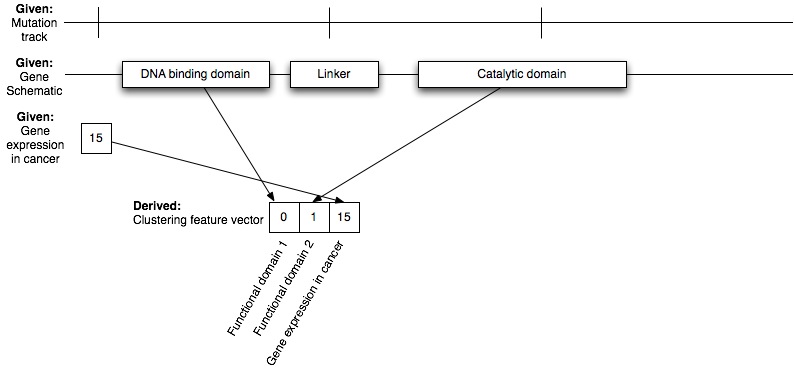 15
[Speaker Notes: Tight clustering will be performed on sample feature vectors, which consist of numbers indicating the mutation and expression characteristics of each node in the sample. The feature vectors of individual nodes will be concatenated to form the sample feature vector. Node feature vectors use a binary bit for each functional domain to indicate the presence or absence of mutations in those domains, and also have a number representing the log2 of the expression difference between normal and cancerous expression. [indicate on slide] In the example here, there are two important functional domains in this gene. The DNA binding domain has no mutations, but the catalytic domain has one, therefore these domains are given a 0 and 1, respectively, in the node feature vector. The expression value is derived straight from the raw data.]
Outline
Introduction and Previous Work
Cancer Disruption Networks (CDNs)
Dysregulated Subnetwork Markers (DSMs)
Use CDNs and DSMs for the Following Research Aims
Prioritize genes for investigation as targets for cancer therapy
Characterize the similarities and differences of DSMs derived from multiple cancer types
Determine the effectiveness of DSMs for accurately predicting the prognosis of cancer patients
Find which transcription factors (TFs) may exert a cooperative influence on DSM genes’ expression
Development of Computational Research Tools
Future Work
Summary of Contributions
16
[Speaker Notes: Next I’m going to talk about Dysregulated Subnetwork Markers, or DSMs.]
Dysregulated Subnetwork Markers (DSMs)
To capture interactions between disrupted genes, I define Dysregulated Subnetwork Markers: subnetworks of disrupted genes derived from GDNs
Definition of “disruption”: sequence mutation, expression difference between cancer and normal tissue, or both
DSMs are grown from a single “seed” gene that has a known association with the cancer c
Known disease genes will be obtained from OMIM1
17
1OMIM®, Online Mendelian Inheritance in Man. McKusick-Nathans Institute of Genetic Medicine, Johns Hopkins University
(Baltimore, MD), {7 July 2011}. World Wide Web URL:http://omim.org/
[Speaker Notes: When we’ve constructed our CDNs, we want to look in these CDNs for dysregulated subnetwork motifs. I define DSMs as subnetworks of CDNs that consist of disrupted genes and their interactions. Disruption in this context is defined as the presence of a sequence mutation, expression difference between cancer and normal tissue, or both. These DSMs will be developed starting from a single seed gene that has a known association with the cancer c. These known disease genes will be obtained from the Online Mendelian Inheritance in Man database, which maintains comprehensive descriptions and causative information for known human diseases.]
DSM Expansion Algorithm
EXPAND-DSM(m)
	This is a recursive algorithm. The input for the first instance is a seed node. Recursive calls are made with partial DSMs that have been incrementally expanded from the original input. 	Hence, subsequent calls will be working with progressively more fully formed DSMs.

	Initially, for each node n in the CDN, set marked(n) to 0. This Boolean tells us whether n’s attributes were investigated for disruption by EXPAND-DSM() yet.
 
	INPUT: m is a partial DSM
	OUTPUT: A complete DSM
 
	Find the set V of all first neighbors of m (i.e. find the set of nodes V s.t., for each v∈V, v∉m, and v has an edge v,w, where w∈m)
	FOREACH v∈V:
		IF (marked(v) == 1) THEN
			CONTINUE
		END IF 
		IF (v is a gene or miRNA node) THEN
			PERFORM INCLUSION-TEST(v)
				Returns true if there is a statistically significant difference between v’s average normal expression and v’s average 				expression in the maximally distal cancer subtype using the Student t-test (Fay 2010) and Benjamini/Hochberg false 				discovery rate (FDR) correction if the sample size is large (Benjamini 1995). Will also return true if v has any cancer 							driver mutations. Returns false otherwise.
			IF (INCLUSION-TEST(v) == TRUE) THEN
				Add v to m, and apply v’s mutation and expression labels to its counterpart in m
			END IF
		ELSE IF (v is a TFBS node) THEN
			PERFORM INCLUSION-TEST(v)
			FOREACH y s.t. ∃ an edge y,v and y∉m
 				PERFORM INCLUSION-TEST(y)
			IF (INCLUSION-TEST(v) == TRUE or INCLUSION-TEST(y) == TRUE for any y) THEN
				Add v to m, and apply v’s mutation and expression labels to its counterpart in m. Do the same for any y that passed the 				INCLUSION-TEST.
			END IF
		END IF
		marked(v) = 1 
	END FOREACH
	IF no nodes were added to m in this round THEN
		RETURN m
	ELSE
		RETURN EXPAND-DSM(m)
	END IF
END EXPAND-DSM
18
[Speaker Notes: We will develop full DSMs from the seeds by recursively looking at the first neighbors of the partial DSM, and determining which genes are disrupted according to the definition on the previous slide. For determining if a node exhibits a statistically significant expression difference between normal and cancer tissue, we will compare the average normal expression to the average expression of the maximally distal cancer subtype. The “maximally distal cancer subtype” is defined as the cancer subtype whose average expression has the greatest Euclidean distance from the average normal expression, among all cancer subtypes. When we reach the step where no new nodes are added to the partial DSM after checking all first neighbors, the algorithm returns the DSM in its current state as a complete DSM. One special rule about adding nodes to the partial DSM involves TFBS nodes. TFBS nodes are not transcribed sequences, and therefore have no expression information. However, neighboring TFs and target genes may exhibit expression differences with a potentially causal link running through a TFBS node. Therefore, if a first neighbor under consideration for inclusion in the partial DSM is a TFBS, then EXPAND-DSM will also consider the TFBS neighbors for inclusion. The TFBS will be included if it has a disruption, however, if the TFBS has no disruptions, but any of its neighbors not in the partial DSM have a disruption, then the TFBS and the disrupted neighbor(s) are included in the partial DSM.]
Outline
Introduction and Previous Work
Cancer Disruption Networks (CDNs)
Dysregulated Subnetwork Markers (DSMs)
Use CDNs and DSMs for the Following Research Aims
Prioritize genes for investigation as targets for cancer therapy
Characterize the similarities and differences of DSMs derived from multiple cancer types
Determine the effectiveness of DSMs for accurately predicting the prognosis of cancer patients
Find which transcription factors (TFs) may exert a cooperative influence on DSM genes’ expression
Development of Computational Research Tools
Future Work
Summary of Contributions
19
[Speaker Notes: Now I’m going to discuss the first research problem I’m going to solve using CDNs and DSMs, which is to determine which genes to prioritize for investigation as targets for cancer therapy.]
Research Aim #1: Prioritizing Genes
Two Methods:
Diffusion-based random walker1
A “random walker” is started at a DSM gene (uniform distribution), and allow to randomly move to a neighbor node in the CDN (also uniform distribution)
After many random walks, will have a probability distribution over all nodes indicative of the amount of time the random walker visited each node
Higher probability implies higher path connectivity with all DSM genes  higher priority
Mapping DSM genes to KEGG2 pathways
Find the metabolic pathways disrupted by these genes
Calculate number of subtypes in which each pathway is disrupted  pathways disrupted in more subtypes have higher priority
1Köhler, S., Bauer, S., Horn, D. & Robinson, P.N. Walking the interactome for prioritization of candidate disease genes. The American Journal of Human Genetics 82, 949–958 (2008).  
2Kanehisa, M., Goto, S., Furumichi, M., Tanabe, M. & Hirakawa, M. KEGG for representation and analysis of molecular networks involving diseases and drugs. Nucleic acids research 38, D355 (2010).
20
[Speaker Notes: To pursue this aim, I plan to use two methods. The first is based on the diffusion-based methods described earlier, where a random walker will start at a random DSM gene, and randomly follow edges to any CDN nodes. There is a fixed probability of the random walker being reset at a random DSM gene, the rest of the time, the walker will pick a random neighbor node to move to. After many random walks, we will have a probability distribution over all nodes that indicates the amount of time the random walker spent at each node. Higher probabilities here imply higher path connectivity with all DSM genes, and therefore we can use the probability order to derive a priority order for investigation. The second method involves mapping DSM genes to KEGG pathways to see which metabolic pathways are disrupted by the genes found in DSMs. We can prioritize these by calculating the number of subtypes in which each pathway is disrupted. Pathways disrupted in more subtypes will be given higher priority.]
Outline
Introduction and Previous Work
Cancer Disruption Networks (CDNs)
Dysregulated Subnetwork Markers (DSMs)
Use CDNs and DSMs for the Following Research Aims
Prioritize genes for investigation as targets for cancer therapy
Characterize the similarities and differences of DSMs derived from multiple cancer types
Determine the effectiveness of DSMs for accurately predicting the prognosis of cancer patients
Find which transcription factors (TFs) may exert a cooperative influence on DSM genes’ expression
Development of Computational Research Tools
Future Work
Summary of Contributions
21
[Speaker Notes: Now I’m going to discuss my second research problem, where the goal is to characterize the similarities and differences of DSMs derived from multiple cancer types.]
Research Aim #2:  Comparing Multiple Cancer Types
Given two cancers c1 and c2, we want to find pairs of DSMs (d1,d2) where d1 ∈ c1’s CDN, d2 ∈ c2’s CDN, and d1 and d2 have at least one node in common
Possible commonality in disruption mechanisms of c1 and c2
Match common nodes using gene/TFBS/miRNA ID and compare mutation and expression data
Also compare KEGG pathways disrupted in d1 and d2  another possible indication of common disruption mechanisms
22
[Speaker Notes: Given two cancers c1 and c2 to be compared, we want to find pairs of DSMs (d1,d2) where d1 ∈ c1’s CDN, d2 ∈ c2’s CDN, and d1 and d2 have at least one node in common. Common nodes may indicate possible commonality in the disruption mechanisms of c1 and c2. Common nodes will be matched using the unique identifier used for that type of node, and their mutation and expression data will be compared for similarities. We can also look for similar disruption mechanisms by comparing the KEGG pathways disrupted in d1 and d2.]
Outline
Introduction and Previous Work
Cancer Disruption Networks (CDNs)
Dysregulated Subnetwork Markers (DSMs)
Use CDNs and DSMs for the Following Research Aims
Prioritize genes for investigation as targets for cancer therapy
Characterize the similarities and differences of DSMs derived from multiple cancer types
Determine the effectiveness of DSMs for accurately predicting the prognosis of cancer patients
Find which transcription factors (TFs) may exert a cooperative influence on DSM genes’ expression
Development of Computational Research Tools
Future Work
Summary of Contributions
23
[Speaker Notes: Now we come to the third research problem, determining the effectiveness of DSMs for accurately predicting the prognosis of cancer patients.]
Research Aim #3: Prognosis Prediction
Use the mutation and expression information from genes in the DSMs as prognostic markers
Uses the same feature vectors from subtype clustering
Previous work used expression only for prognosis prediction. Here, mutation data is included as well.
Similar to [1], we will use a logistic regression classifier to classify cancer patient samples as metastatic or non-metastatic
With five-fold cross-validation
Will need to obtain clinical data covering mutations, gene expression, and phenotype to perform classifications
Backward stepwise discriminant analysis2 will be performed to filter out uninformative parts of feature vectors
24
1Chuang, H.-Y., Lee, E., Liu, Y.-T., Lee, D. & Ideker, T. Network-based classification of breast cancer metastasis. Mol Syst Biol 3, (2007).
2StatSoft, Inc. (2011). Electronic Statistics Textbook. Tulsa, OK: StatSoft. WEB: http://www.statsoft.com/textbook/
[Speaker Notes: To answer the question on the effectiveness of DSMs as prognostic predictors, we will use the mutation and expression information from their genes to classify the prognosis of cancer patients. The features used for this classification will be the same as those used in the subtype clustering step, which tracks the presence of mutations in functional domains, and cancer expression values. Previous work only used gene expression in prognosis prediction, but here we also include mutation info. Similar to a 2007 paper that used the aggregate expression of subnetworks of genes to classify breast cancer samples, we will use a logistic regression classifier to classify cancer patient samples as metastatic or non-metastatic. Our results will be validated with five-fold cross-validation, which was also done in the 2007 paper. In order to perform this step, we will need to obtain clinical data where patients’ mutations, gene expression, and phenotype information have been recorded. We plan to perform a backward stepwise discriminant analysis on the individual features to filter out uninformative parts of feature vectors. What this means is that we start with all features, and then take out the least informative feature. We test the classification accuracy of the new feature set, then find the least informative feature of this set. That feature is removed and we test the classification accuracy again. This process continues, and the idea is that the classification accuracy should improve as we clean out uninformative features. At some point, we will start removing the informative features, at which point the classification accuracy will start decreasing. The feature set we have at this turning point is the set that will be used for classification predictions.]
Outline
Introduction and Previous Work
Cancer Disruption Networks (CDNs)
Dysregulated Subnetwork Markers (DSMs)
Use CDNs and DSMs for the Following Research Aims
Prioritize genes for investigation as targets for cancer therapy
Characterize the similarities and differences of DSMs derived from multiple cancer types
Determine the effectiveness of DSMs for accurately predicting the prognosis of cancer patients
Find which transcription factors (TFs) may exert a cooperative influence on DSM genes’ expression
Development of Computational Research Tools
Future Work
Summary of Contributions
25
[Speaker Notes: Finally, my fourth research problem is to find which transcription factors (TFs) may exert a cooperative influence on DSM genes’ expression.]
Research Aim #4:Cooperative TF Influence
Use co-occupancy of multiple TFs on a single TFBS as an indication of a possible cooperative influence by multiple TFs on the regulated gene’s expression
For each DSM gene g, determine if any of the TFs that regulate g co-occupy a TFBS
Look for overlaps in the binding intervals of g’s TFs to g’s TFBSes using ENCODE ChiP-seq data
Can also look for co-occupancy of consensus TF binding motifs as further evidence
Indicates sets of TFs to investigate in followup wet lab gene expression experiments
26
[Speaker Notes: One indication of a possible cooperative action of TFs in the regulation of a gene is the co-occupancy of multiple TFs on a single TFBS. Therefore, for each DSM gene g, we will determine TF co-occupancy by looking for overlaps in the binding of g’s TFs to g’s TFBSes, which can be done given the ENCODE ChIP-seq data described earlier. We can also look for co-occupancy of consensus TF binding motifs in g’s TFBSes, which would provide further evidence for cooperative binding and regulation influence. The sets of TFs that are implicated in cooperative action with these lines of evidence can be investigated in gene expression experiments where g’s expression when multiple factors are active can be compared with g’s expression when only one factor is active.]
Outline
Introduction and Previous Work
Cancer Disruption Networks (CDNs)
Dysregulated Subnetwork Markers (DSMs)
Use CDNs and DSMs for the Following Research Aims
Prioritize genes for investigation as targets for cancer therapy
Characterize the similarities and differences of DSMs derived from multiple cancer types
Determine the effectiveness of DSMs for accurately predicting the prognosis of cancer patients
Find which transcription factors (TFs) may exert a cooperative influence on DSM genes’ expression
Development of Computational Research Tools
Future Work
Summary of Contributions
27
[Speaker Notes: Next I’m going to describe the development of computational research tools arising from the pursuit of my research aims.]
Development of Computational Research Tools
CDNs and their component data assembled for this research will be useful for further research
Algorithms and software developed from this research will contribute to computational biomedical research problems
For example:
Separation of driver and passenger mutations
Clustering of cancer samples by subtype
Implementation of a random walker on CDNs
Further development could involve making these workflows available as a set of Cytoscape1 plug-ins
Provides the ability to use Cytoscape’s network import and manipulation interface
28
1Cline, M.S. et al. Integration of biological networks and gene expression data using Cytoscape. Nat Protoc 2, 2366-2382 (2007).
[Speaker Notes: Firstly, CDNs and their component data will be made available upon request to facilitate future work with this data. This will be advantageous to other research groups, as they will be able to realize significant time savings compared to collecting this data from the original, disparate sources. Algorithms and software developed from this research will also be made available upon request to facilitate followup research. This includes, but is not limited to, the software used to separate driver and passenger mutations, the software used for clustering of cancer samples by subtype, and the implementation of a CDN random walker. Additionally, the workflows used for this research could be developed as a set of Cytoscape plug-ins. Cytoscape is a network research and exploration software platform originally developed at the University of Toronto, but has been developed and expanded by many academic developers into a robust set of network tools. By releasing our software as Cytoscape plug-ins, we will reach a broad range of users already familiar with Cytoscape’s network import and manipulation interface, and give them the ability to reproduce all the analyses performed in this research.]
Outline
Introduction and Previous Work
Cancer Disruption Networks (CDNs)
Dysregulated Subnetwork Markers (DSMs)
Use CDNs and DSMs for the Following Research Aims
Prioritize genes for investigation as targets for cancer therapy
Characterize the similarities and differences of DSMs derived from multiple cancer types
Determine the effectiveness of DSMs for accurately predicting the prognosis of cancer patients
Find which transcription factors (TFs) may exert a cooperative influence on DSM genes’ expression
Development of Computational Research Tools
Future Work
Summary of Contributions
29
[Speaker Notes: And now I’m going to describe future directions for this research.]
Future Work
Incorporate additional gene attributes into DSMs that can be studied in a network context
Protein structure information
Edge attributes?
Enhance gene regulation model
E.g. Post-translational modifications
Incorporate a broader range of mutations
Copy number alterations
Homologous recombination hotspots
Structural variants
Incorporate temporal information into CDNs
Track progression of cancer and its driver mutations
Investigate disruptions in other human diseases with CDNs and DSMs
30
[Speaker Notes: Following up on this work in the future, we envision improving the CDN data model by incorporating additional gene attributes that can be studied in a network context. For example, we could incorporate protein structural information to better characterize the relationship between two genes. This could also lead to development of edge attributes that further enhance CDN information. Other improvements include enhancing CDNs’ gene regulation model with other expression influences such as post-translational modifications. We would also like to incorporate a broader range of mutations beyond simple somatic mutations, such as copy number alterations, homologous recombination hotspots, and structural variants. Furthermore, it would be most interesting to find some way to incorporate temporal information into CDNs, which could be used, for example, to track the progression of cancer and its driver mutations. Finally, CDNs and DSMs could be used to investigate disruptions in other human diseases.]
Outline
Introduction and Previous Work
Cancer Disruption Networks (CDNs)
Dysregulated Subnetwork Markers (DSMs)
Use CDNs and DSMs for the Following Research Aims
Prioritize genes for investigation as targets for cancer therapy
Characterize the similarities and differences of DSMs derived from multiple cancer types
Determine the effectiveness of DSMs for accurately predicting the prognosis of cancer patients
Find which transcription factors (TFs) may exert a cooperative influence on DSM genes’ expression
Development of Computational Research Tools
Future Work
Summary of Contributions
31
[Speaker Notes: And now I’m going to end with a recap of the major contributions of this research.]
Summary of Contributions
Define a new type of comprehensive genomic network that represents the most complete picture of molecular interaction in human cells as currently possible
Cancer Disruption Network (CDN)
Find CDN subnetworks whose members exhibit cancer disruption
Dysregulated Subnetwork Markers (DSMs)
With CDNs and DSMs, pursue the following aims:
Prioritize genes for investigation as targets for cancer therapy
Characterize the similarities and differences of DSMs derived from multiple cancer types
Determine the effectiveness of DSMs for accurately predicting the prognosis of cancer patients
Find which transcription factors (TFs) may exert a cooperative influence on DSM genes’ expression
Development of Computational Research Tools
Development of Network Data
CDNs constructed for various cancers studied will be useful for future research
32
[Speaker Notes: First, this research defines a new type of comprehensive genomic network, the Cancer Disruption Network, or CDN, that represents the most complete picture of molecular interaction in human cells as currently possible. This network will incorporate information from many of the existing interaction networks. In CDNs, I will look for DSM subnetworks whose members exhibit some form of cancer disruption, which means that the nodes of the subnetwork all have mutations or differential expression in cancer cells. With CDNs and DSMs, I will pursue four aims: first, I will find which genes should be prioritized for investigation as targets for cancer therapy. Second, I will characterize the similarities and differences of DSMs derived from multiple cancer types. Third, I will determine the effectiveness of DSMs for accurately predicting the prognosis of cancer patients. Fourth, I will find which transcription factors (TFs) may exert a cooperative influence on DSM genes’ expression. I will also develop and release computational research tools based upon the workflows of this research to facilitate future work in this area, and also make available the CDNs that will be constructed for the cancers studied in this research.]
References (1)
Albertson, D. Gene amplification in cancer. Trends in Genetics 22, 447-455 (2006).
Barabasi, A.L., Gulbache, N., & Loscalzo, J. Network medicine: a network-based approach to human disease. Nature Reviews Genetics 12, 56-68 (2011).
Ben-Hur, A., Ong, C.S., Sonnenburg, S., Sch\ölkopf, B. & R\ätsch, G. Support vector machines and kernels for computational biology. PLoS computational biology 4, e1000173 (2008).
Benjamini, Y., and Hochberg, Y. "Controlling the false discovery rate: a practical and powerful approach to multiple testing." Journal of the Royal Statistical Society, Series B (Methodological) 57 (1): 289–300 (1995).
Berger, M.F. et al. The genomic complexity of primary human prostate cancer. Nature (2011).
Betel, D., Wilson, M., Gabow, A., Marks, D.S. & Sander, C. The microRNA.org resource: targets and expression. Nucleic acids research 36, D149 (2008).
Birney, E. et al. Identification and analysis of functional elements in 1% of the human genome by the ENCODE pilot project. Nature 447, 799-816 (2007).
Calvano, S.E. et al. A network-based analysis of systemic inflammation in humans. Nature 437, 1032-1037 (2005).
Camacho, C. et al. BLAST+: architecture and applications. BMC bioinformatics 10, 421 (2009).
Carter, H. et al. Cancer-specific high-throughput annotation of somatic mutations: computational prediction of driver missense mutations. Cancer research 69, 6660 (2009).
33
References (2)
Ceol, A. et al. MINT, the molecular interaction database: 2009 update. Nucleic acids research 38, D532 (2010).
Chen, Y. et al. Variations in DNA elucidate molecular networks that cause disease. Nature 452, 429-435 (2008).
Chi, K.R. The year of sequencing. Nat Meth 5, 11-14 (2008).
Chuang, H.-Y., Lee, E., Liu, Y.-T., Lee, D. & Ideker, T. Network-based classification of breast cancer metastasis. Mol Syst Biol 3, (2007).
Cline, M.S. et al. Integration of biological networks and gene expression data using Cytoscape. Nat Protoc 2, 2366-2382 (2007).
Csermely, P., Agoston, V. & Pongor, S. The efficiency of multi-target drugs: the network approach might help drug design. TRENDS in Pharmacological Sciences 26, (2005).
Dao, P. et al. Inferring cancer subnetwork markers using density-constrained biclustering. Bioinformatics 26, i625 (2010).
Duarte, N.C. et al. Global reconstruction of the human metabolic network based on genomic and bibliomic data. Proceedings of the National Academy of Sciences 104, 1777 (2007).
Dysvik, B., & Jonassen, I. J-Express: exploring gene expression data using Java. Bioinformatics 17.4, 369-370 (2001).
Ernst, J. et al. Mapping and analysis of chromatin state dynamics in nine human cell types. Nature 473, 43–49 (2011).
Fay, P.F., and Proschan, M.A. Wilcoxon-Mann-Whitney or t-test? On assumptions for hypothesis tests and multiple interpretations of decision rules. Statist. Surv. 4, 1-39 (2010).
34
References (3)
Fejes-Toth, K. et al. Post-transcriptional processing generates a diversity of 5′-modified long and short RNAs. Nature 457, 1028-1032 (2009).
Gitter et al. A. et al. Discovering pathways by orienting edges in protein interaction networks. Nucleic Acids Research 39 (4), e22 (2011).
Greenman, C. et al. Patterns of somatic mutation in human cancer genomes. Nature 446, 153-158 (2007).
Hidalgo, C.A., Blumm, N., Barabási, A.-L. & Christakis, N.A. A Dynamic Network Approach for the Study of Human Phenotypes. PLoS Comput Biol 5, e1000353 (2009).
Huang, Y.J. et al. Targeting the human cancer pathway protein interaction network by structural genomics. Molecular & Cellular Proteomics 7, 2048 (2008).
Hudson (Chairperson), T.J. et al. International network of cancer genome projects. Nature 464, 993-998 (2010).
Hwang, S. et al. A protein interaction network associated with asthma. Journal of theoretical biology 252, 722–731 (2008).
Jensen, L.J. et al. STRING 8—a global view on proteins and their functional interactions in 630 organisms. Nucleic acids research 37, D412 (2009).
Jiménez-Marín, Á., Collado-Romero, M., Ramirez-Boo, M., Arce, C. & Garrido, J. Biological pathway analysis by ArrayUnlock and Ingenuity Pathway Analysis. BMC proceedings 3, S6 (2009).
Kanehisa, M., Goto, S., Furumichi, M., Tanabe, M. & Hirakawa, M. KEGG for representation and analysis of molecular networks involving diseases and drugs. Nucleic acids research 38, D355 (2010).
35
References (4)
Kasowski, M. et al. Variation in transcription factor binding among humans. Science 328, 232 (2010).
Keshava Prasad, T.S. et al. Human protein reference database—2009 update. Nucleic acids research 37, D767 (2009).
Kozomara, A. & Griffiths-Jones, S. miRBase: integrating microRNA annotation and deep-sequencing data. Nucleic Acids Research 39, D152 (2011).
Krek, A. et al. Combinatorial microRNA target predictions. Nat Genet 37, 495-500 (2005).
Kluger, Y., Basri, R., Chang, J.T. & Gerstein, M. Spectral biclustering of microarray data: coclustering genes and conditions. Genome Research 13, 703 (2003).
Köhler, S., Bauer, S., Horn, D. & Robinson, P.N. Walking the interactome for prioritization of candidate disease genes. The American Journal of Human Genetics 82, 949–958 (2008).
Kuhn, M., Campillos, M., Letunic, I., Jensen, L.J. & Bork, P. A side effect resource to capture phenotypic effects of drugs. Mol Syst Biol 6, (2010).
Kurita, T., Watanabe, K. & Otsu, N. Logistic discriminant analysis. Systems, Man and Cybernetics, 2009. SMC 2009. IEEE International Conference on 2167–2172 (2009).
Lewis, B.P., Burge, C.B. & Bartel, D.P. Conserved seed pairing, often flanked by adenosines, indicates that thousands of human genes are microRNA targets. Cell 120, 15–20 (2005).
Liu, M. et al. Network-based analysis of affected biological processes in type 2 diabetes models. PLoS genetics 3, e96 (2007).
Ma, H. et al. The Edinburgh human metabolic network reconstruction and its functional analysis. Mol Syst Biol 3, (2007).
36
References (5)
Mani, K.M. et al. A systems biology approach to prediction of oncogenes and molecular perturbation targets in B-cell lymphomas. Mol Syst Biol 4, (2008).
Mardis, E.R. ChIP-seq: welcome to the new frontier. Nature Methods 4, 613-614 (2007).
McLendon, R. et al. Comprehensive genomic characterization defines human glioblastoma genes and core pathways. Nature 455, 1061-1068 (2008).
NCI. “Understanding Cancer Series: Cancer Genomics.” National Cancer Institute at the National Institutes of Health. Posted 28 Jan 2005, reviewed 1 Sep 2006. Web. Accessed 21 Mar 2011.
OMIM®, Online Mendelian Inheritance in Man. McKusick-Nathans Institute of Genetic Medicine, Johns Hopkins University (Baltimore, MD), {7 July 2011}. World Wide Web URL:http://omim.org/
Oti, M. Predicting disease genes using protein-protein interactions. Journal of Medical Genetics 43, 691-698 (2006).
Parmigiani, G. et al. Design and analysis issues in genome-wide somatic mutation studies of cancer. Genomics 93, 17–21 (2009).
Prasad, K., T.S. et al. Human protein reference database—2009 update. Nucleic acids research 37, D767 (2009).
Ravasi, T. et al. An Atlas of Combinatorial Transcriptional Regulation in Mouse and Man. Cell 140, 744-752 (2010).
Ringnér, M. What is principal component analysis? Nature biotechnology 26, 303–304 (2008).
Rozowsky, J. et al. PeakSeq enables systematic scoring of ChIP-seq experiments relative to controls. Nat Biotechnol 27, 66-75 (2009).
37
References (6)
Salwinski, L. The Database of Interacting Proteins: 2004 update. Nucleic Acids Research 32, 449D-451 (2004).
Schellenberger, J., Park, J.O., Conrad, T.M. & Palsson, B.U. BiGG: a Biochemical Genetic and Genomic knowledgebase of large scale metabolic reconstructions. BMC bioinformatics 11, 213 (2010).
Shannon, P. Cytoscape: A Software Environment for Integrated Models of Biomolecular Interaction Networks. Genome Research 13, 2498-2504 (2003).
StatSoft, Inc. (2011). Electronic Statistics Textbook. Tulsa, OK: StatSoft. WEB: http://www.statsoft.com/textbook/
Sturn, A., Quackenbush, J., and Trajanoski, Z. Genesis: cluster analysis of microarray data. Bioinformatics 18.1: 207-208 (2002).
Torkamani, A. & Schork, N.J. Prediction of cancer driver mutations in protein kinases. Cancer research 68, 1675 (2008).
Tseng, G.C. & Wong, W.H. Tight Clustering: a Resampling-based Approach for Identifying Stable and Tight Patterns in Data. Stanford Univ, 2003. <http://www.stanford.edu/group/wonglab/doc/tightClust.pdf> n.d. Web. 10 July 2011.
Vandin, F., Upfal, E. & Raphael, B.J. De novo discovery of mutated driver pathways in cancer. Genome Research (2011).doi:10.1101/gr.120477.111
Venkatesan, K. et al. An empirical framework for binary interactome mapping. Nat Meth 6, 83-90 (2008).
Volinia, S. et al. Reprogramming of miRNA networks in cancer and leukemia. Genome Research 20, 589-599 (2010).
Wang, X. miRDB: A microRNA target prediction and functional annotation database with a wiki interface. RNA 14, 1012-1017 (2008).
Yang, Z.R. & Chou, K.-C. Mining Biological Data Using Self-Organizing Map. J. Chem. Inf. Model. 43, 1748-1753 (2003).
Yıldırım, M.A., Goh, K.-I., Cusick, M.E., Barabási, A.-L. & Vidal, M. Drug—target network. Nat Biotechnol 25, 1119-1126 (2007).
38
The End
Any Questions?
39
[Speaker Notes: And that’s it. Thanks for listening.]